Ischémie artérielle aiguë des membres inférieurs
Pr Bouayed  Dr Benmamar
Chirurgie vasculaire
E.H.U.Oran
Introduction
Interruption brutale du flux artériel au niveau d’un segment de membre ou tout le membre

Compromet le Pc fonctionnel du membre et même le Pc vital en dehors de tout trt urgent

Diagnostic      clinique

Examens complémentaires      souvent peu de place et peuvent être préjudiciables
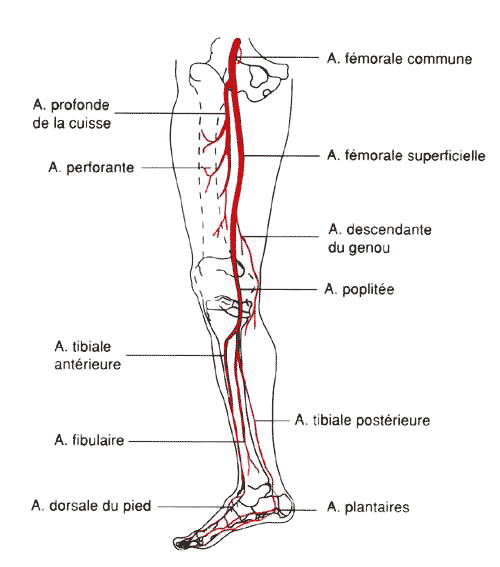 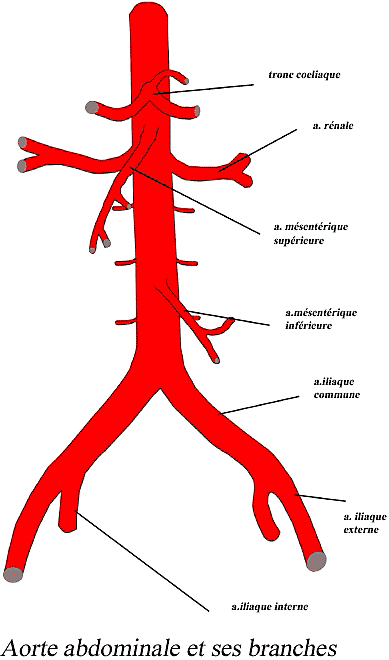 Étiologie(1)
EMBOLIE:
Première cause d’ischémie aiguë des membres
Origine cardiaque ( 90 % des cas):
ACFA,IDM, anévrysme cardiaque,endocardite bact., 
myxome, thrombose des valves cardiaques mécaniques. 
Origine extracardiaque (5 à 10% des cas):
Anévrysmes, lésions d’athérosclérose ulcérées ou 
végétantes, prothèse thrombosée, embolie paradoxale ;
embolie septique ;complications d’un cathétérisme artériel ;
tumeur de l’aorte
Idiopathique (5 à 10% des cas)
Étiologie(2)
THROMBOSE
Occlusions d’artères athéromateuses
Thromboses d’anévrysmes
Thromboses des pontages
Causes médicamenteuses:drogue vasoconstrictive, 
produits sclérosants veineux, barbituriques.
Compression extrinsèque
États d’hypercoagubilité sanguine : syndrome 
myéloprolifératif,néoplasie, lupus érythémateux aigu 
disséminé, déficit en facteurs de l’hémostase 
(antithrombine III, protéine C ou S).
Étiologie(3)
CAS PARTICULIERS

Traumatisme vasculaire 
La plaie artérielle peut être franche, la solution de 
continuité intéressant les trois tuniques (intima, média, 
adventice). Elle Peut être contuse

Dissection aortique
Ischémie statique ou dynamique
Physiopathologie
Gravité de l’hypo-débit        4 paramètres:
La circulation collatérale
La pression artérielle systémique
La qualité du réseau artériel d’aval
L’affection causale

La tolérance à l’ischémie des différents tissus est variable:
Nerfs : 2H
Muscles : 6H-12H
Peau : 24-48H
CONSEQUENCES DE L'ISCHEMIE(1)
Ischémie aigue       métabolisme anaérobie:

Conséquence bénéfique :préserver la viabilité du membre

Conséquence néfaste :métabolites toxiques
(myoglobine,radicaux libres,potassium,acide 
lactique ….)
CONSEQUENCES DE L'ISCHEMIE(2)
Conséquences locales

anoxie musculaire          vasodilatation capillaire     
                                     
                                  
                                           oedème interstitiel
                                       (  pression interstitielle)
                              


                                 stase veineuse et lymphatique
CONSEQUENCES DE L'ISCHEMIE(3)
Conséquences générales
Choc hypovolémique (exsudation plasmatique)

Relargage de métabolites toxiques:
Hyperkaliémie      troubles cardiaques

Myoglobinémie, myoglobinurie      IR

Acidose métabolique      défaillance multiviscerale

Radicaux libres      destructions tissulaires
DIAGNOSTIC
Reconnaître l’ischémie aigue

Reconnaître la topographie de l’obstruction artérielle

Reconnaître le mécanisme de l’obstruction artérielle

Reconnaître la gravité de l’obstruction artérielle
Reconnaître l’ischémie aigue
Interrogatoire : fait préciser 

l'heure de début ( durée d'ischémie), 

la hauteur du territoire douloureux et impotent 

l'âge du patient, 

des antécédents de cardiopathie potentiellement emboligène avec son évolution récente, son traitement. 

des antécédents cardio-vasculaires (AVC, AOMI, anévrismes, HTA, MTEV, ...) 

autres circonstances cliniques (traumatisme, intervention, ...).
Reconnaître l’ischémie aigue
Début:
Brutal

Disparition des pouls périphériques


Douleur spontanée, intense , accompagnée d’une impotence fonctionnelle du membre

le membre apparaît livide, froid, les veines superficielles sont collabées

Les troubles de la sensibilité et de la motricité sont de degré et d’intensité variable
Reconnaître l’ischémie aigue
Examen général 

auscultation cardiaque recherchant une arythmie, une valvulopathie, 

auscultation pulmonaire, 

palpation des autres artères périphériques, 

mesure de la pression artérielle, 

recherche d'un éventuel déséquilibre hémodynamique, 

recherche d'une autre embolie associée.
auscultation des axes artériels des membres, de l'abdomen et du cou recherche un souffle éventuel.
Reconnaître la topographie de l’obstruction
oblitération artérielle aiguë fémoro-poplitée      ischémie distale de la jambe et du pied. 

oblitération artérielle aiguë iliofémorale       ischémie de la jambe pouvant atteindre la cuisse.

oblitération aiguë du carrefour aortique est une urgence vitale, caractérisée par:

une ischémie bilatérale atteignant les deux membres inférieurs 

une paralysie sensitivo-motrice simulant une paraplégie, 

les pouls fémoraux sont absents. 

Les signes généraux sont souvent au premier plan avec au maximum un collapsus cardio-vasculaire.
Reconnaître le mécanisme de l’obstruction
Embolie artérielle                             Thrombose artérielle
Age                   plutôt jeune                                         plutôt âgé

Apparition             brutale                                  progressive ou rapide

Douleur                  aiguë,                                    sévère plus modérée

T.cutanée     fortement diminuée                      diminuée inégalement

Anlie cardiaque présente                                          absente

F. favorisants  passage en ACFA                      bas débit cardiaque                      
                                                                           hyperviscosité sanguine 
                                                                                                                       
Artériographie arrêt en cupule,                    lésions ulcérées de l’aorte                   
                                                                            artériosclérose diffuse 
                                                                                  arrêt irrégulier
Reconnaître la gravité de l’obstruction:Rutherford
DIAGNOSTIC DIFFERENTIEL
Une ischémie critique 

La thrombose veineuse profonde

Une sciatalgie aiguë 

Une lésion musculaire 

Patients en état de choc
Traitement médical
Héparinothérapie :
Instaurée dés que le Dg est posé 
évite l’extension du thrombus en aval et en 
amont de l’oblitération. 
Posologie:
Injection initiale 50 mg en bolus IV 
Puis 1-5 mg/kg/24heure ( à la seringue auto pulsée) adaptés en fonction des valeurs du TCA.
Traitement par les antivitamines K (sintrom, previscan)  si la cause persiste ou inconnue.
Lutter contre la douleur : antalgiques majeurs
Traitement médical(2)
Mesures d’ordre général :
Corrections d’anomalie de crasse sanguine : transfusion, perfusion de macromolécules.

Rétablissement d’une bonne hémodynamique cardiaque : troubles du rythmes, traitement du bas débit d’origine cardiaque.

Traitement de l’hyperkaliémie : solutés de bicarbonate.

Traitement de l’acidose métabolique : solutés de bicarbonate avant revascularisation.

Prévention de la tubulopathie par remplissage adéquat.

Antibiothérapie à large spectre couvrant les anaérobies dans les ischémies évoluées.

Surveillance clinique : hémodynamique, débit urinaire, ionogramme sanguin et urinaire, gazométrie.
Traitement médical(2)
Fibrinolytiques : 
fibrinolyse par voie générale: proscrite en raison de sa faible efficacité et des risques hémorragiques importants. 
fibrinolyse locorégionale: 
peut être efficace et comporte peu de risque hémorragique. 
réalisée par cathéter d’artériographie, au contact direct du thrombus. 
Indication: ischémie aiguë non sensitivomotrice par thrombose récente d’un pontage prothétique.
Produits utilisés:
Streptokinases 
Urokinases 
Association urokinase et lysyl-plasminogène
Traitement chirurgical
Embolectomie à  la sonde de Fogarty :
Cathéter muni d’un ballon a son extremité
Permet la revascularisation arterielle
Traitement chirurgical(2)
Thromboaspiration
consiste à l’aspiration d’un caillot. 
indications : occlusions
à l’étage fémoropoplité (partie terminale de la FS et trépied 
jambier) 
récentes (moins de 10 j), 
courtes (inférieures à15 cm), 
sur artères saines ou pathologiques.
Traitement chirurgical(3)
Chirurgie restauratrice
Les pontages artériels en urgence sont indiqués, en première intention, dans certains cas de thrombose sur artères pathologiques, ou, en seconde intention, après réalisation des techniques endovasculaires.

La réalisation de ces pontages nécessite : un axe donneur et un axe receveur, avec un lit d’aval satisfaisant. 

Le trajet  : physiologique ou extra-anatomique. 

Matériaux utilisés (veines,polytétrafluoéthylène[PTFE], Dacron) est fonction du siège de l’oblitération.
Gestes associés
Aponévrotomies
Les aponévrotomies de décharge diminuent la pression 
dans le compartiment musculaire, et donc d’améliorer la 
circulation distale en ouvrant les loges ostéofibreuses. 
La principale complication est le sepsis. 
Lavage de membre
Ischémie grave (sensitivomotrice) vue tardivement et/ou 
Ischémie de territoire très important (carrefour aortique). 
Il est réalisé, après canulation artérielle, avec du sérum 
Physiologique ou bicarbonaté ou des solutés de 
reperfusion.
Amputation en cas d’ischémie depassée
Doit parfois être réalisée d’emblée lorsqu’il existe des 
Signes d’ischémie dépassée, en particulier lorsque le 
pronostic vital du patient  est mis en jeu.
conclusion
Ischémie aigue : urgence médico-chirurgicale 
Dg purement clinique
Pronostic vital et fonctionnel dépend de la précocité dg et thérapeutique